Вопросы по теме 
«Равнины»
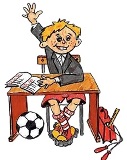 Это обширные участки земной поверхности, с ровной или слабоволнистой поверхностью.
Холмистые и плоские.
До 200 м – низменности, от 200 м до 500 м – возвышенности и выше 500 м – плоскогорья.
Амазонская и Западно-Сибирская.
Аравийское и  Среднесибирское.
выход
Безногова О.Н.